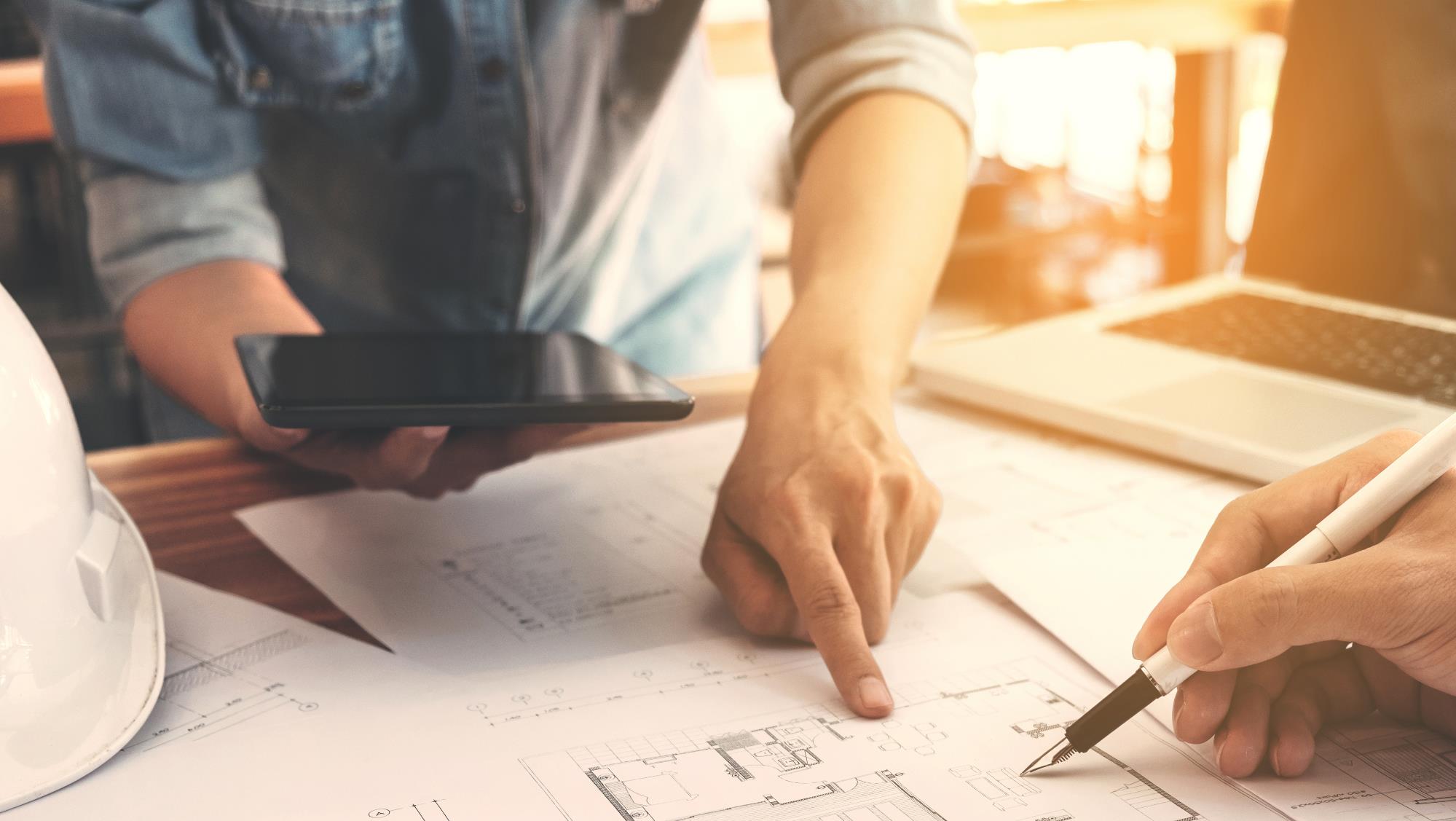 Mikoviny Sámuel Szakkollégium
Félévnyitó ülés
Szakirányú előadások:
Légitávérzékelés geodéziai alkalmazásai, előadók: Dr. Burai Péter, Dr. Tomor Tamás
GeoEasy nyílt forráskódú fejlesztése, előadó: Dr. Siki Zoltán
A neurális hálóktól az önvezető autókig, előadó: Dr. Barsi Árpád
Lézerszkennelés mérnökgeodéziai aspektusai, előadó: Dr. Ládai András
Program tervek2022-2023
Mérőkurzusok:
Nemes Nagy Ágnes lánykollégium mozgásvizsgálata, helyszín: Székesfehérvár
Előadók: Dr. Tóth Zoltán, László Gergely
Közösségi régészeti tevékenység, helyszín: Fejér megye
Előadók: Dr. Tóth Zoltán, Dr. Molnár Gábor
Intustrial geodesy in practise, helyszín: Bratislava (SK)
Előadók:  Prof. Ing Alojz Kopáčik, PhD.; doc. Ing. Peter Kyrinovič, PhD.; doc. Ing. Ján Erdélyi, PhD.; Ing. Richard Honti
Program tervek2022-2023
GISOpen konferencia
 2022 ősz vagy 2023 tavasz
Székesfehérvár, ÓE AMK
Kő- és kavicsbányász konferencia
2023 tavasz 
Siófok
AIS konferencia
2022 ősz
Székesfehérvár, ÓE AMK
61. bányamérő konferencia
2023 tavasz 
Budapest
XIII. Térinformatikai Konferencia és Szakkiállítás
2022 ősz
Debrecen
Tervezett konferenciák
Nagyobb rálátás a szakmai lehetőségekre
Könnyű szakdolgozat / TDK  dolgozat téma és konzulens választás
Lehetőségek kipróbálása a kerettanterven kívül
Kapcsolatok kiépítése
Változatos témák megismerése
Publikálási lehetőségek
Előnyök
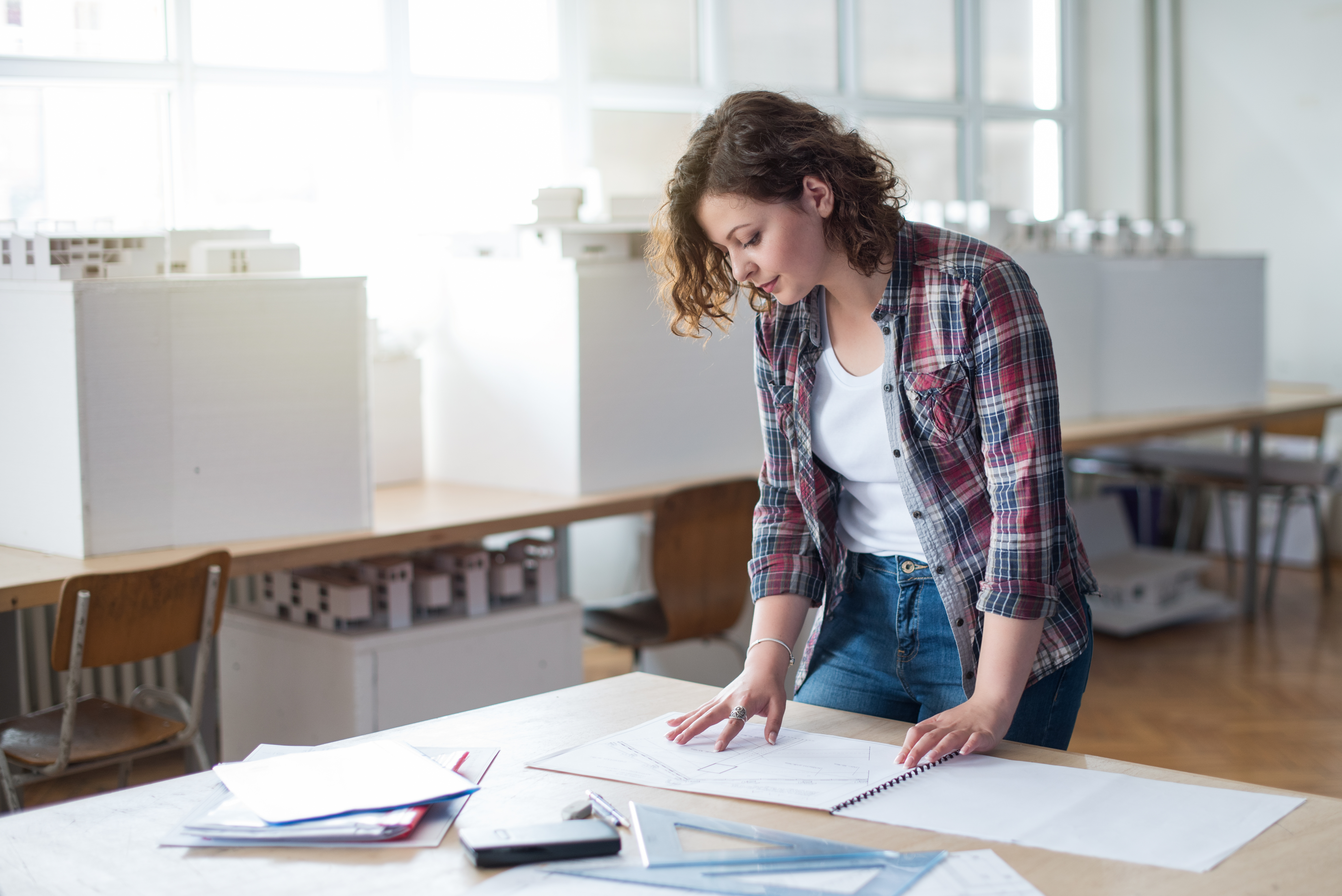 A siker pillérei
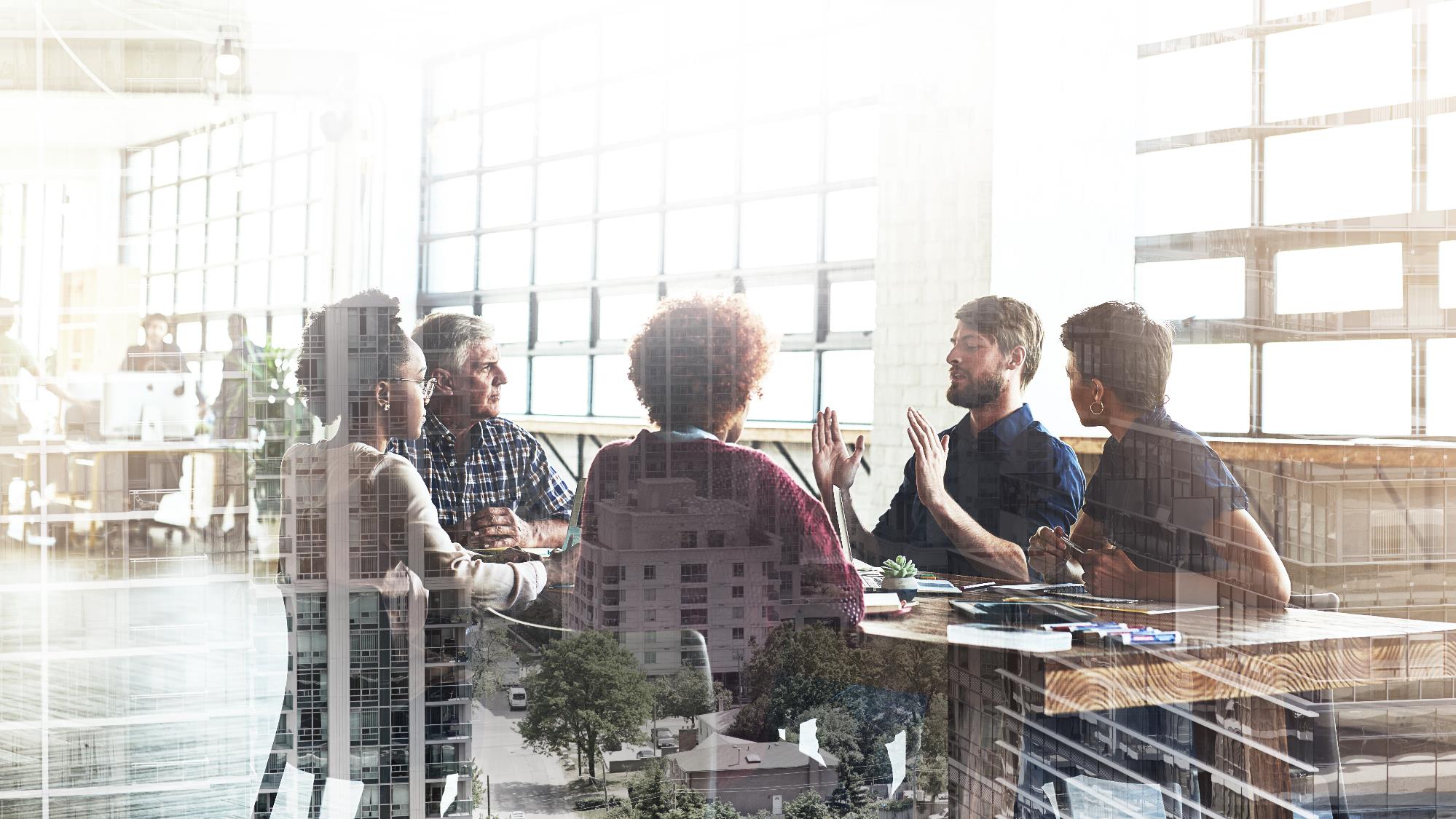 Köszönjük!